1
Sustainability- Principles and Practices
Chapter 16
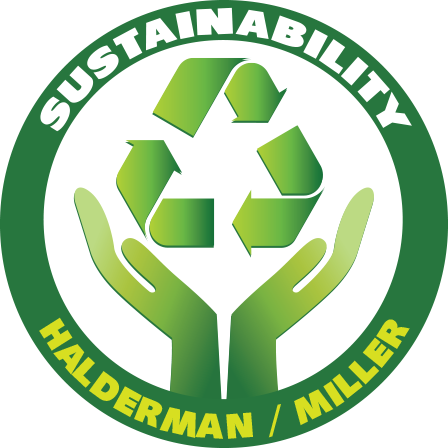 Getting to Zero Waste
2
LEARNING OBJECTIVES
List the benefits of a zero waste strategy 
Explain the Zero Waste Hierarchy
Describe the difference between cradle-to-cradle and cradle-to-grave.
Explain what is meant by deconstruction
Discuss Extended Producer Responsibility (EPR)
3
INTRODUCTION
Zero Waste
Hierarchy of 3Rs (Reduce, Reuse, Recycle) 
4th R Recovery used in process of planet sustainability
Deconstruction
Construction in reverse that involves taking apart
Building to maximize reuse of materials
Reducing waste and conserving resources
Extended Producer Responsibility (EPR)
Make product manufacturer responsible 
For their product toward planet sustainability
4
FIGURE 16-1 Zero Waste Strategy: philosophy that encourages redesign of resource life cycles so that all products are reused.  No trash is sent to landfills or incinerators and the process is done in a way that resources are reused in nature.
5
ZERO WASTE STRATEGY 1.
Zero Waste International Alliance (ZWIA)
Designed as follow:
Zero Waste: ethical, economical, efficient & to guide people in changing their lifestyles & practices to emulate sustainable natural cycles, all discarded materials are designed to become resources for others to use
Zero Waste: designing & managing products, processes to systematically avoid and eliminate volume & toxicity of waste and materials, conserve and recover all resources, not burn or bury them
Implementing Zero Waste eliminates all discharges to land, water or air that are threat to planetary, human, animal or plant health
6
QUESTION 1:
What is the selling milk in refillable glass bottles an example of?
a.	Recycling 
b.	Reuse 
c.	Repurpose
d.	Remanufacture
7
ANSWER 1:
Reuse
8
ZERO WASTE STRATEGY 2.
Zero Waste 
Waste management and planning approaches
Emphasize waste prevention 
Opposed to end-of-pipe waste management
Massive change in the way materials flow through society, 
Encompasses more than eliminating waste 
Through recycling and reuse
Focuses on restructuring production & distribution systems
9
FIGURE 16-2 Zero Waste Hierarchy 3Rs (Reduce, Reuse, Recycle, Disposal); describes a development of policies and a strategy to support the Zero Waste system, from highest and lowest use of materials
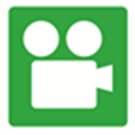 The Waste Hierarchy: 1:07
10
ZERO WASTE STRATEGY 3.
Provide More Depth To 
Recognized 3Rs (Reduce, Reuse, Recycle)
Encourage policy, activity and investment
Top of hierarchy
Provide guide to develop systems or products 
Move closer to Zero Waste
11
ZERO WASTE STRATEGY 4.
Raw Materials
Most effective way to reduce waste
Not generate it in first place
New product requires materials and energy
Raw materials must be extracted from earth
Product must be fabricated then transported to consumer
Reduction and reuse are most effective ways 
Save natural resources protect the environment
12
ZERO WASTE STRATEGY 5.
Fourth R
4th R (recovery) prior to disposal was good
Focused on 4th R instead of top of hierarchy 
Resulting in costly systems designed to destroy materials
Instead of systems designed to reduce environmental waste
3 R Focus 
Zero Waste Canada 
Zero Waste International Alliance 
Focuses on first 3Rs; Reduce, Reuse & Recycle
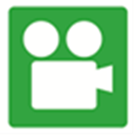 For the Corporate World: 58:03
13
ZERO WASTE STRATEGY 6.
Reverse Logistics
Zero waste is not based in waste management limitations 
Requires that we maximize our existing reuse efforts 
While creating and applying new methods 
Minimize and eliminate destructive methods 
Make sure that products are designed to be repaired, 
Refurbished, re-manufactured and generally reused
14
FIGURE 16-4 Any process after the product sale involves reverse logistics
15
QUESTION 2:
Which of these is a thinking that encourages the redesign of resource life cycles so that all products are reused. ?
a.	Zero Waste Strategy
b.	Sustainability 
c.	Zero Waste Hierarchy
d.	Deconstruction
16
ANSWER 2:
Zero Waste Strategy
17
ZERO WASTE STRATEGY 7.
Zero Waste Strategy Applied To
Businesses, communities, industry, schools and homes:
Saving money. reduction of waste can reduce costs.
Faster Progress. improves production processes and improving environmental prevention strategie.
Supports sustainability. supports all 3 of the goals of sustainability - economic well-being, environmental protection, & social well-being.
Improved material flows. fewer new raw materials and send no waste materials to landfills. Any material waste would either return as reusable or recycled materials or would be suitable for use as compost.
18
FIGURE 16-5 cradle-to-grave used in reference to a company’s perspective on the environmental impact created by their products or activities from the beginning of its life cycle to its end or disposal.
19
CRADLE-TO-GRAVE & CRADLE-TO-CRADLE 1.
Cradle-to-Grave 
Linear model for materials 
Begins with resource extraction
Moves to product manufacturing
Ends with grave, product is disposed
Process where hazardous materials identified 
Followed as produced, treated, & transported
Disposed of by a series of 
Permanent, linkable, descriptive documents (manifests).
20
Cradle to Grave Design Animation
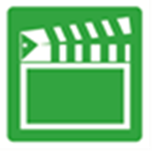 21
CRADLE-TO-GRAVE & CRADLE-TO-CRADLE 2.
Cradle-to-Cradle (C2C) 
Life-cycle analysis 
Describe a material or product 
Recycled into a new product at the end of its life
There is no waste
Biomimetic approach to design of products & systems
22
FIGURE 16-6 Cradle-to-cradle (C2C, cradle 2 cradle, regenerative design) is a term used in life-cycle analysis to describe a material or product that is recycled into a new product at the end of its life, so that ultimately there is no waste
23
CRADLE-TO-GRAVE & CRADLE-TO-CRADLE 3.
Cradle to Cradle 
Wholistic (whole is greater than sum of its parts) 
Economic, industrial and social framework 
Seeks to create systems that are efficient & waste free
Not limited to industrial design and manufacturing
Applied to many aspects of human civilization 
Urban environments, buildings, economics and social systems.
24
QUESTION 3:
Which of these is a term used in life-cycle analysis to describe a material or product that is recycled into a new product at the end of its life, so that ultimately there is no waste?
a.	Cradle-to-Cradle 
b.	Cradle-to-Grave
c.	Sustainability
d.	Deconstruction
25
ANSWER 3:
Cradle-to-Cradle
26
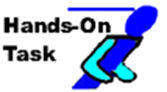 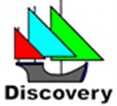 STUDENT ACTIVITY 1.
Download WORD file: Cradle-to-Cradle Project
27
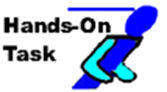 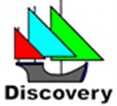 STUDENT ACTIVITY 2.
Download WORD file: Cradle-to-Cradle Product Certification
28
DECONSTRUCTION 1.
Deconstruction
Construction in reverse
Taking apart a building to maximize reuse of materials
Reducing waste and conserving resources
Capture materials and some components 
Not a favored approach from a zero waste point of view
Favors building designs as assemblages of high level components
Not their creation from rough materials 
Such as lumber, cement or plaster.
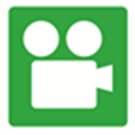 Deconstruction, Salvage, Reuse: 1:09
29
FIGURE 16-7 Deconstruction
30
QUESTION 4:
Which of these involves carefully taking apart a building to maximize the reuse of materials, thereby reducing waste and conserving resources?
a.	Zero Waste Strategy 
b.	Sustainability 
c.	Zero Waste Hierarchy
d.	Deconstruction
31
ANSWER 4:
Deconstruction
32
DECONSTRUCTION 2.
Zero Waste Goal
Build entire rooms, walls, roofs or floors or utility systems
Pre-built and installed as completed components
Until buildings are built as components 
Capable of later dismantling
Deconstruction is a stop-gap procedure
To minimize the waste of building materials
33
DECONSTRUCTION 3.
Brick, Wood & Stone 
Oldest truly recyclable materials used in construction
Historic review of old buildings, barns and bridges 
Shows that brick, stones and timber are reused
Some of oldest structures were built with materials
Recycled from previous structures
34
DECONSTRUCTION 4.
Building Code Officials BIAS
Discriminate against reusing materials 
One of deconstruction’s barriers
Codes and building departments require compliance 
To codes, including the source of materials
Contractor cannot use salvaged floor joists 
Building department requires a graded joist
Find engineer to verify material suitability
35
QUESTION 5:
What group discriminate against reusing materials and is one of deconstruction’s barriers?
a.	Building code officials
b.	Builders
c.	Federal Government
d.	Zero waste Community
36
ANSWER 5:
Building code officials
37
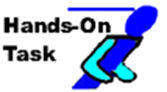 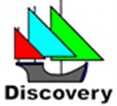 STUDENT ACTIVITY 3.
Download WORD file: Deconstruction Project
FIGURE 16-7 zero-waste community is a collection of all members of community to share in reduction of waste to bring it to zero
38
39
ZERO WASTE COMMUNITY 1.
Zero-Waste Community 
Find new homes for unused chemicals
Budding electronics industry
Accepted free of charge, large quantities of 
New and usable laboratory chemicals
ZWS had largest inventory of laboratory chemicals in CA
Collected all of solvent produced by electronics industry 
Put into small cans and sold as lacquer thinner
40
ZERO WASTE COMMUNITY 2.
USA Zero-Waste Organization 
Called the GrassRoots Recycling Network 
Figure 16-8 shows their web site, NEXT SLIDE
Workshops & conferences about zero-waste activities
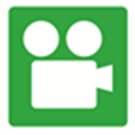 Benefits of a Zero Waste Strategy for the Home: 9:10
41
FIGURE 16- 8 Grass Roots Recycling Network web site, like Free Cycle or reGives Network have risen in popularity over the last 10 years where locals can give items that they no longer need to others locally in an effort to keep items out of landfills and work toward a zero waste lifestyle.
42
QUESTION 6:
Which of these groups is a USA zero-waste organization?
a.	National Builders Association
b.	GrassRoots Recycling Network
c.	Local building code officials
d.	Local Carpenters Union
43
ANSWER 6:
GrassRoots Recycling Network
44
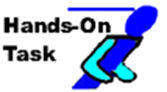 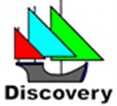 STUDENT ACTIVITY 4.
Download WORD file: What Can You Do to Get to Zero Waste?
45
EXTENDED PRODUCER RESPONSIBILITY (EPR) 1.
Extended Producer Responsibility (EPR)
Strategy designed to promote integration
Environmental costs associated with goods throughout life cycles 
Into product price
Environmental protection strategy to reach
Environmental objective of decreased total environmental impact 
Making manufacturer responsible for entire life-cycle
Especially for the take-back, recycling and final disposal
46
EXTENDED PRODUCER RESPONSIBILITY (EPR) 2.
Take-Back Programs
Waste management regulations 
Manufacturers responsible for taking back their products 
From end users at the end of the product life cycle
Partially financing a collection and recycling infrastructure
Regulations adopted due to lack of collection infrastructure
Products that contain hazardous materials 
Goal is to partner with industry to make sure 
Waste managed to protect public health and sustainability
47
EXTENDED PRODUCER RESPONSIBILITY (EPR) 3.
Take-Back Laws
Do following:
Encourage design for reuse, recyclability, & materials reduction
Inform and educate consumer that waste management costs 
Are included into price of product
Promoting innovation in recycling technology
48
QUESTION 7:
What is the program where the manufacturers is responsible for taking back their products from end users at the end of the product life cycle, or partially financing a collection and recycling infrastructure?
a.	Take-Back Program
b.	Remanufacturing Program
c.	Reuse Program
d.	The Return Program
49
ANSWER 7:
Take-Back Program
50
Summary (1 of 3)
Zero Waste Strategy is a thinking that encourages the redesign of resource life cycles so that all products are reused.  No trash is sent to landfills or incinerators and the process is done in a way that resources are reused in nature.  
Zero Waste means designing and managing products and processes to systematically avoid and eliminate volume and toxicity of waste and materials, conserve and recover all resources, and not burn or bury them.
Zero Waste refers to waste management and planning approaches which emphasize waste prevention as opposed to end-of-pipe waste management.  It is a whole systems approach that aims for a massive change in the way materials flow through society, which results in no waste. Zero waste encompasses more than eliminating waste through recycling and reuse, it focuses on restructuring production and distribution systems to reduce waste.
51
Summary (2 of 3)
Zero Waste Hierarchy describes a development of policies and a strategy to support Zero Waste system, from highest and lowest use of materials.  It intends to provide more depth to recognized 3Rs (Reduce, Reuse, Recycle); to encourage policy, activity and investment at top of hierarchy; and to provide a guide to develop systems or products that move us closer to Zero Waste.
The most effective way to reduce waste is to not generate it in first place.  
The cradle is where life starts, and the grave is where it ends.  In business, the term cradle-to-grave is used in reference to a company’s perspective on the environmental impact created by their products or activities from the beginning of its life cycle to its end or disposal.
Deconstruction is construction in reverse, which involves taking apart a building to maximize the reuse of materials, thereby reducing waste and conserving resources.
52
Summary (3 of 3)
Deconstruction can capture materials and some components from existing buildings that were poorly designed for high level reuse but it is not a favored approach from a Zero Waste point of view
The zero-waste community is a collection of all members of the community to share in the reduction of waste to bring it to zero.
Extended Producer Responsibility (EPR) is a strategy designed to promote the integration of environmental costs associated with goods throughout their life cycles into the product price.